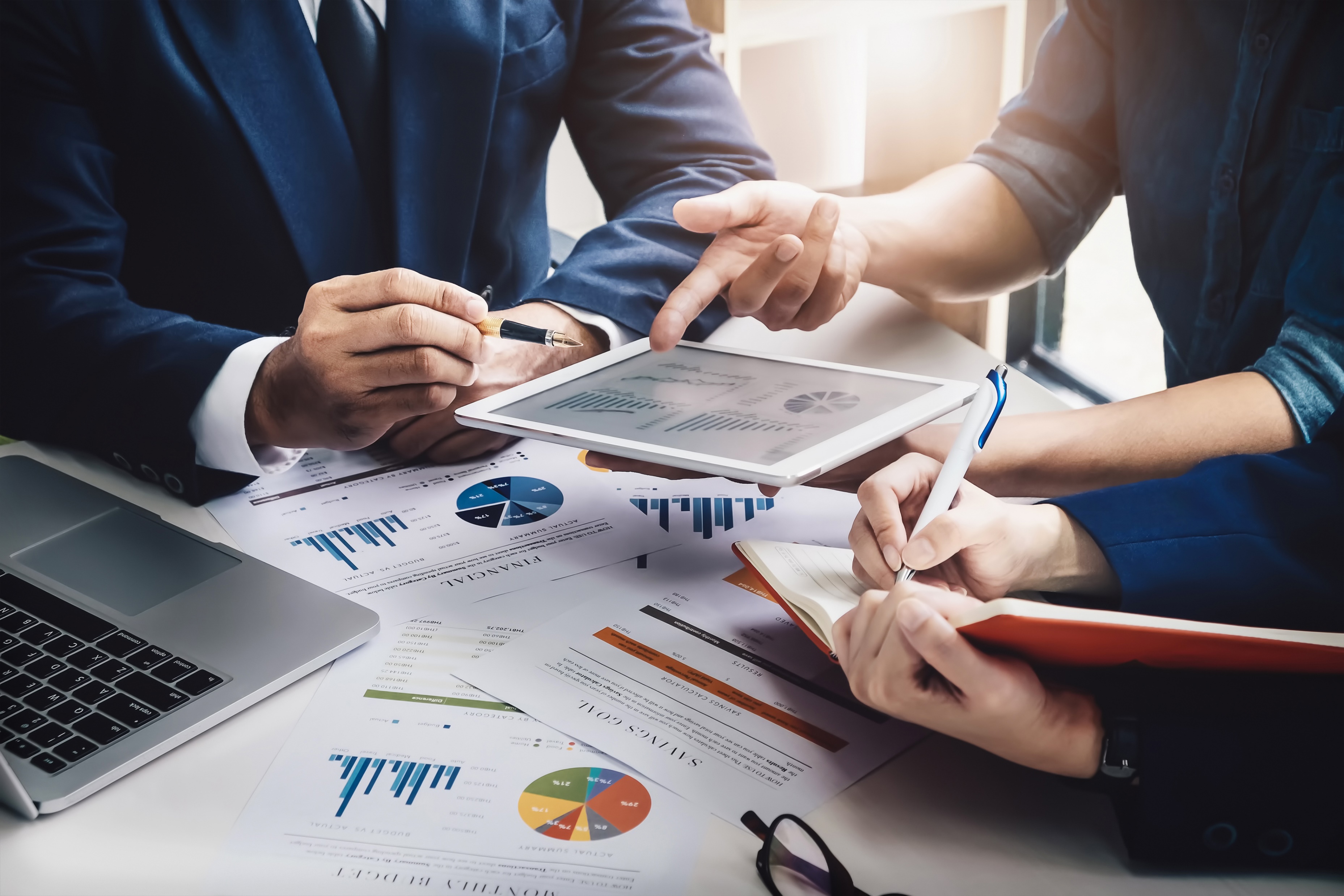 2. ANALÝZA ABSOLUTNÍCH UKAZATELŮ
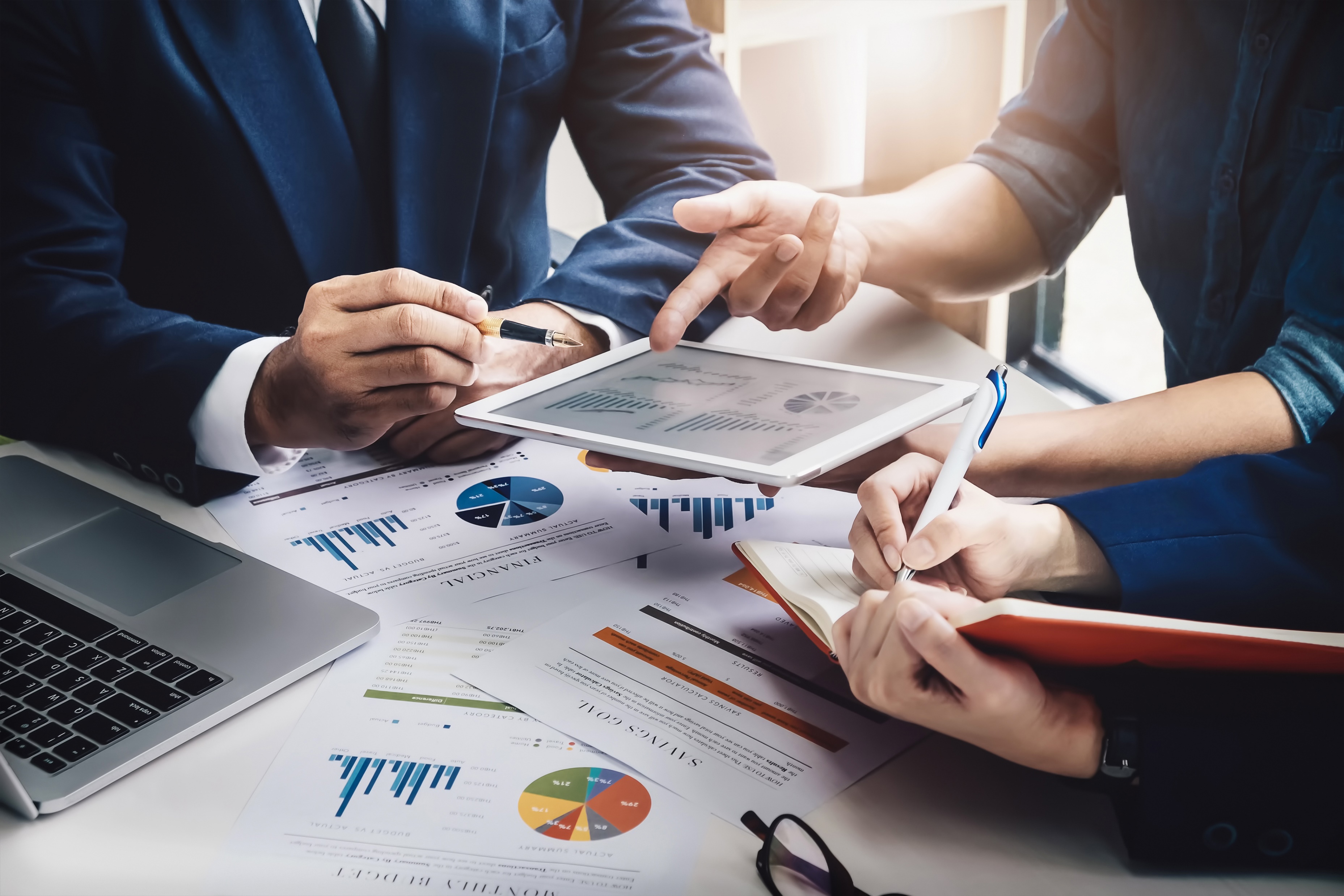 HORIZONTÁLNÍ ANALÝZA
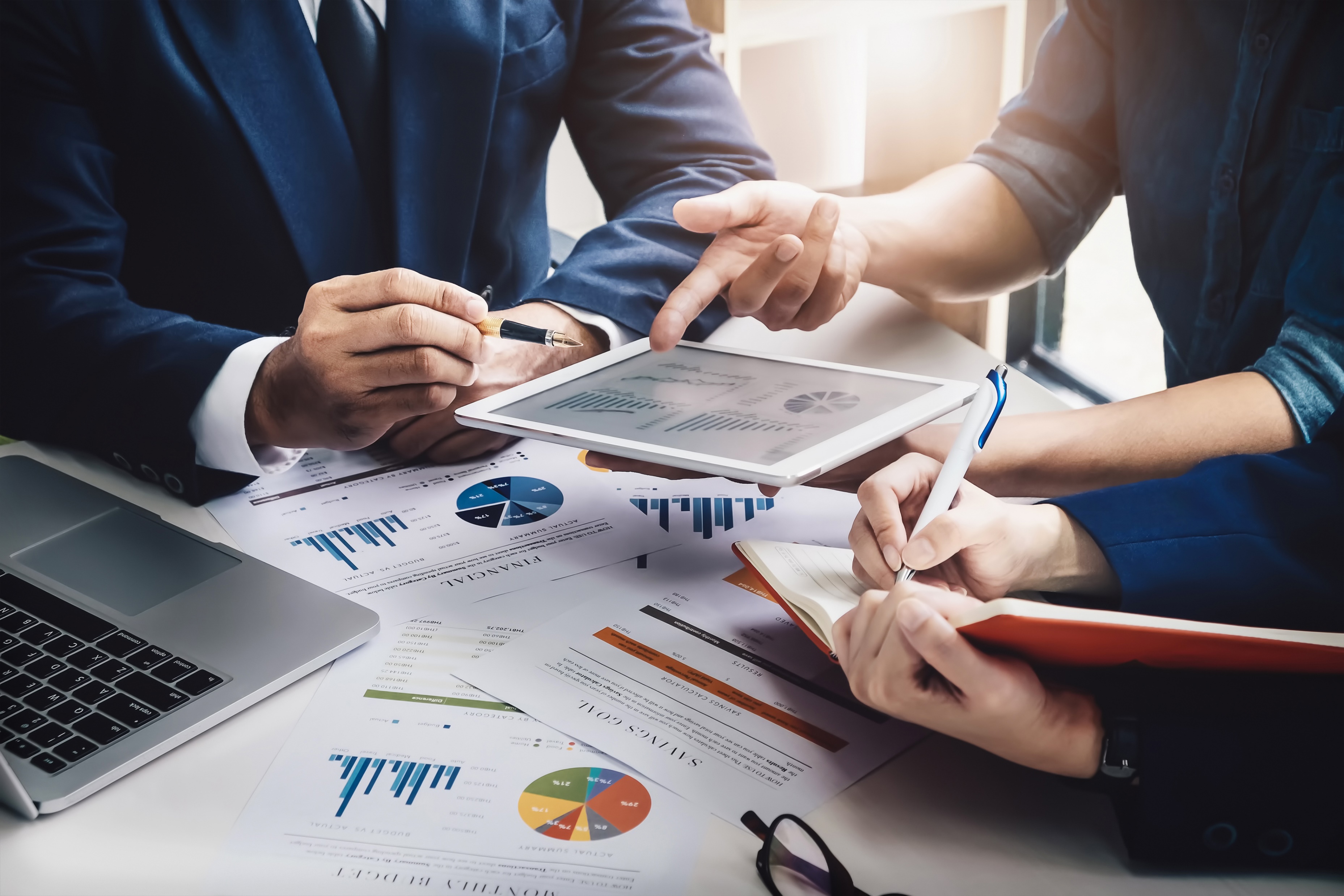 ROZVAHA PODNIKU
Sledujeme nejčastěji tyto položky:

aktiva celkem
stálá aktiva
DHM
DNM
DFM
oběžná aktiva
zásoby
pohledávky
krátkodobý finanční majetek
ostatní aktiva (časové rozlišení)
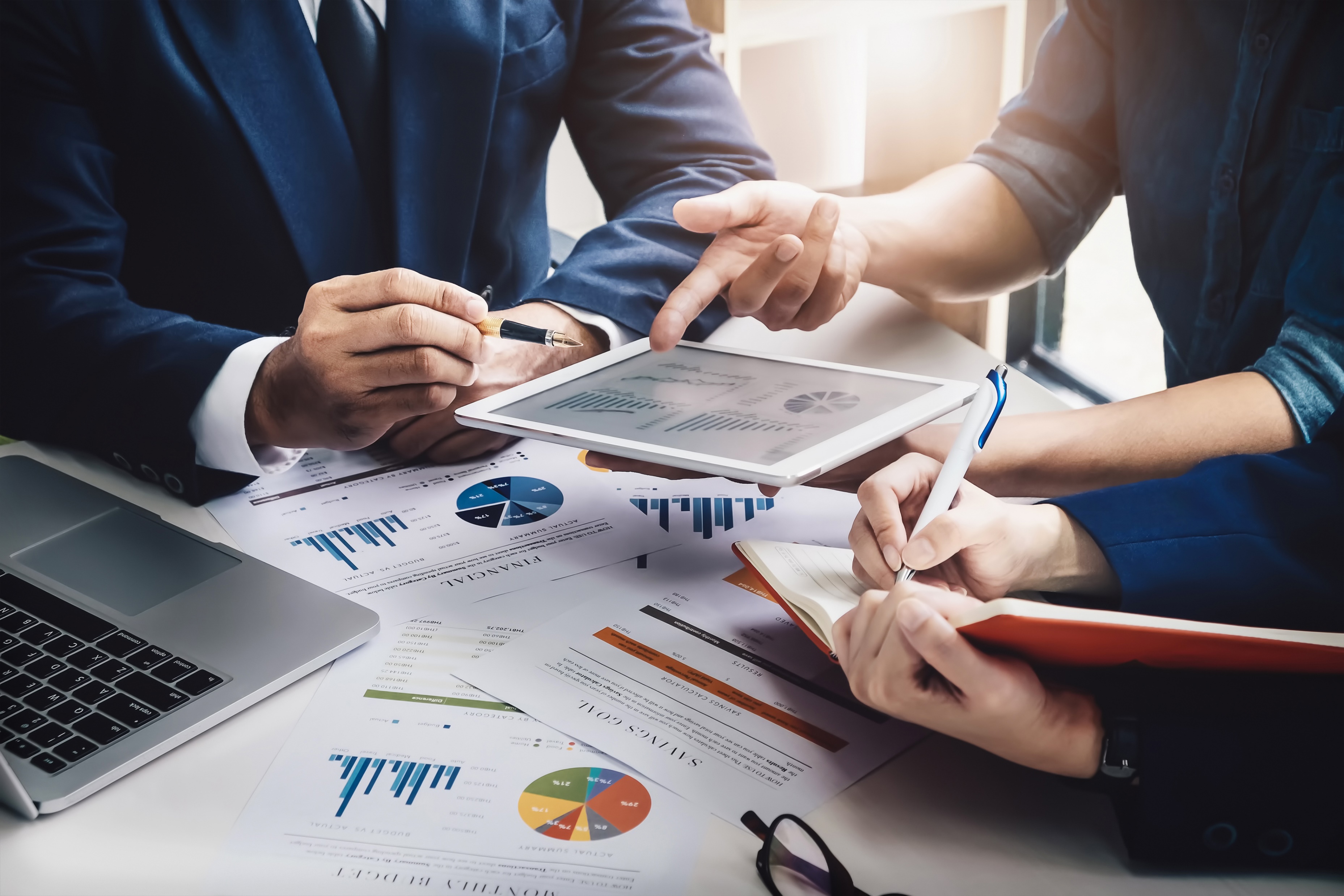 pasiva celkem
vlastní kapitál (zdroje)
cizí kapitál (zdroje)
rezervy
závazky
krátkodobé závazky
dlouhodobé závazky
ostatní kapitál (časové rozlišení)
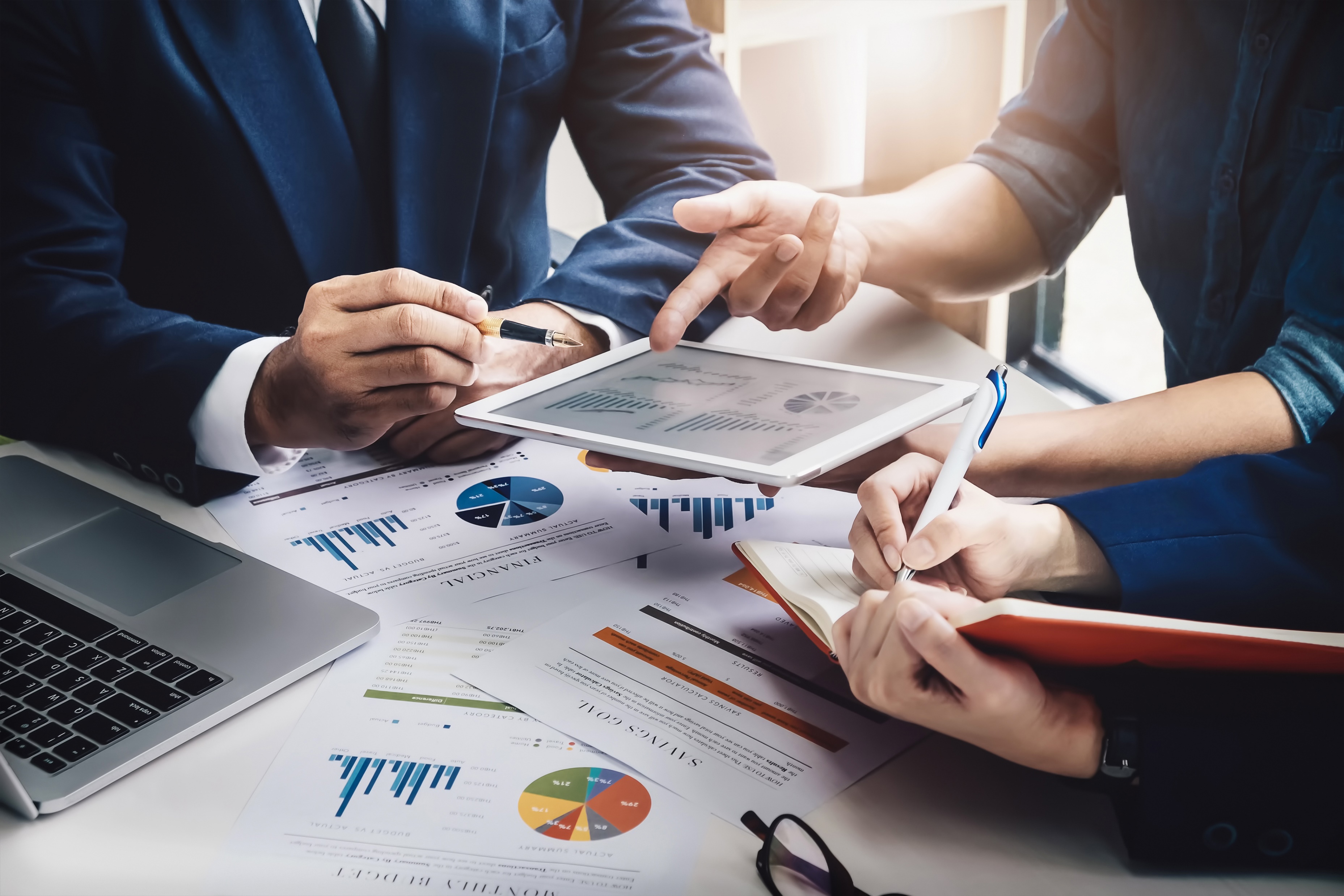 VÝKAZ ZISKU A ZTRÁTY
Sledujeme nejčastěji tyto položky:

tržby z hlavní činnosti
výkonová spotřeba
osobní náklady
provozní výsledek hospodaření
finanční výsledek hospodaření
hospodářský výsledek před zdaněním
hospodářský výsledek po zdanění
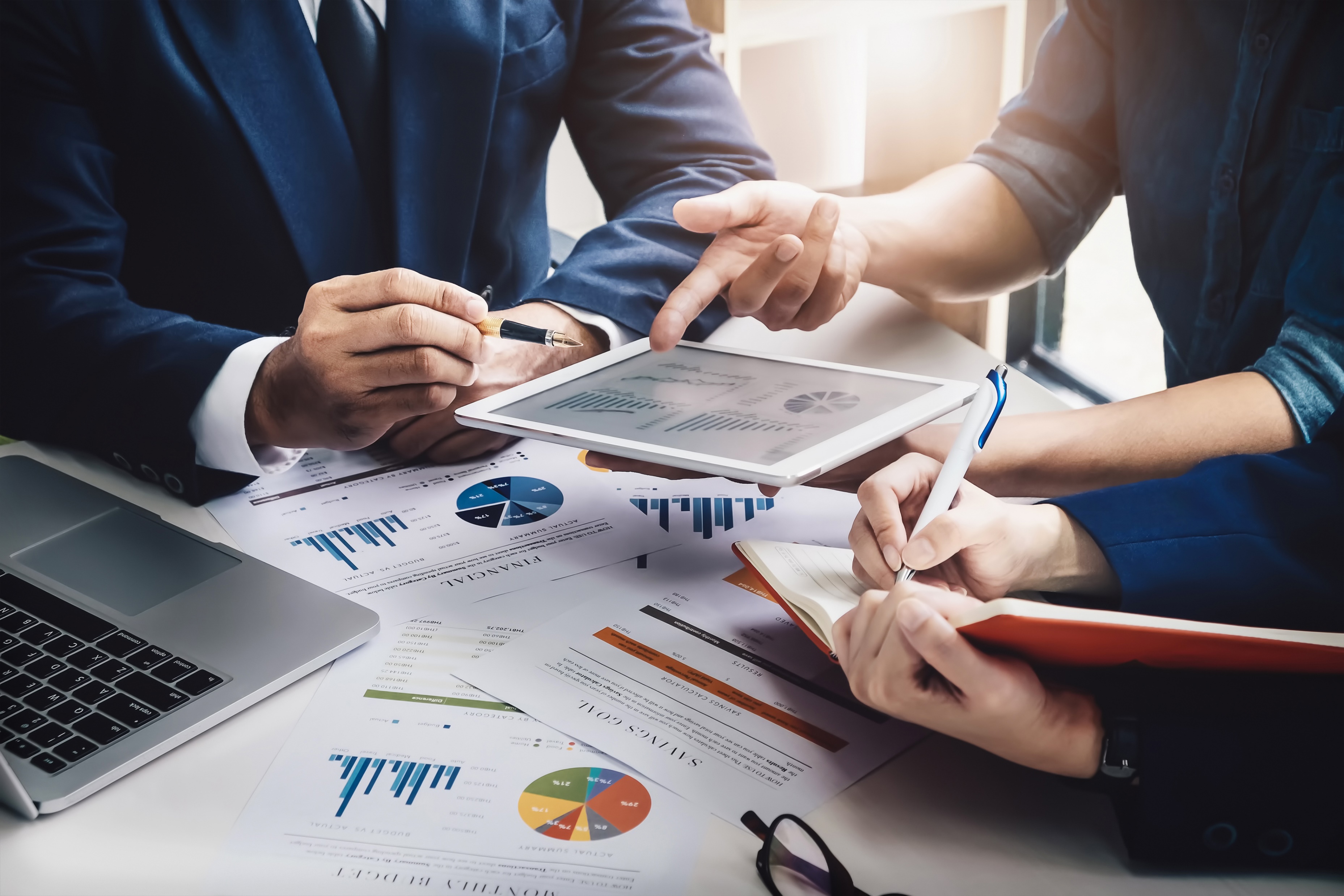 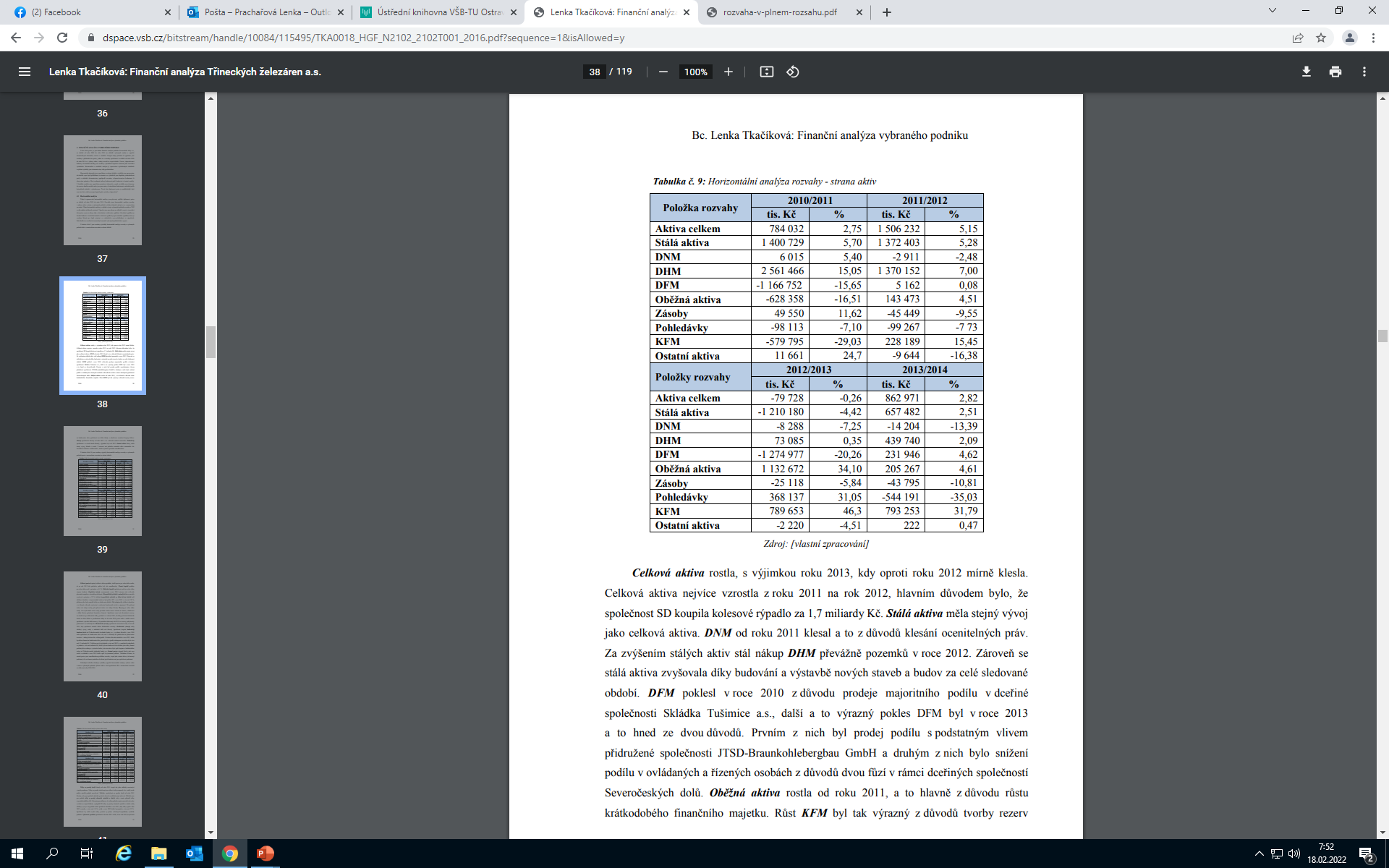 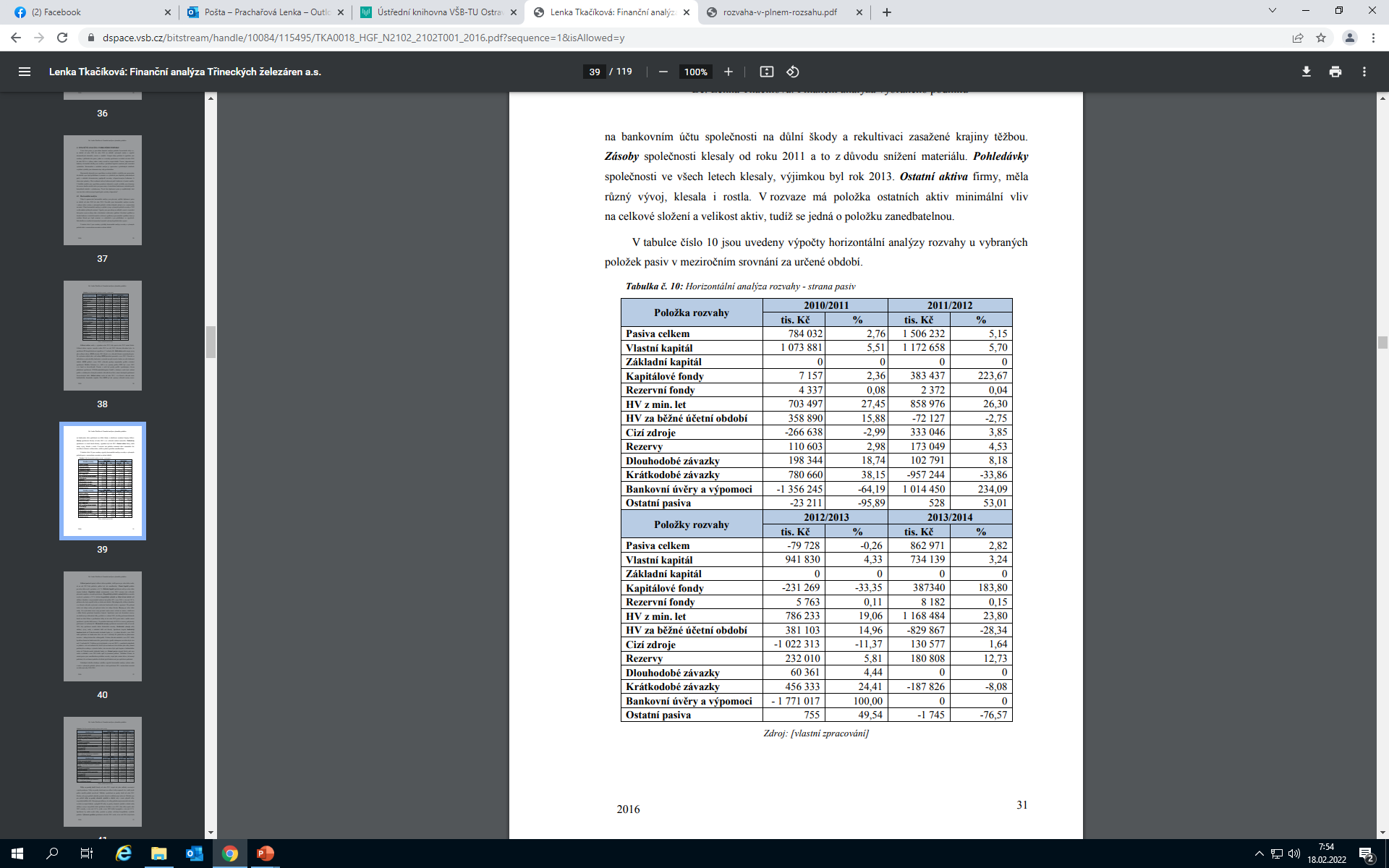 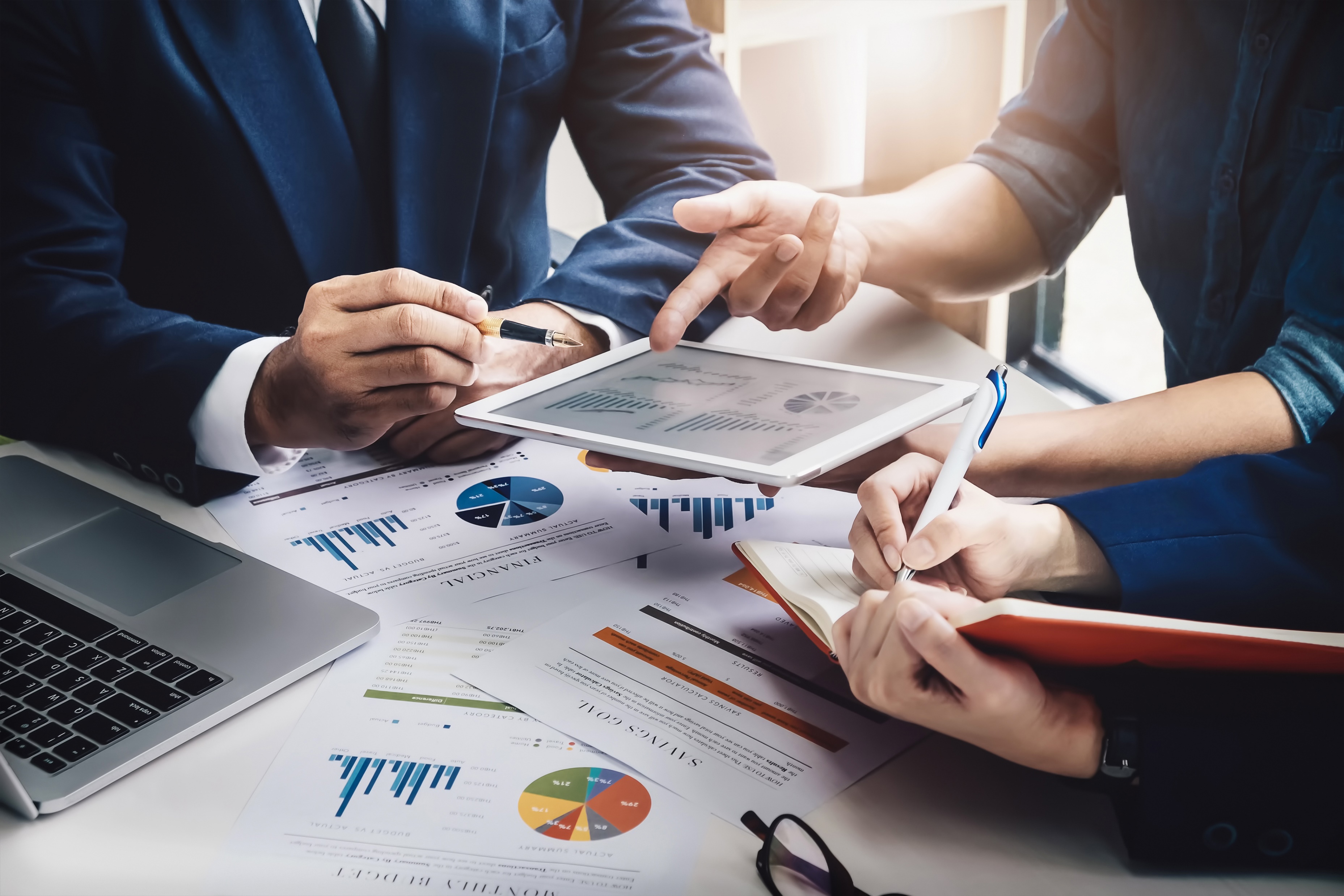 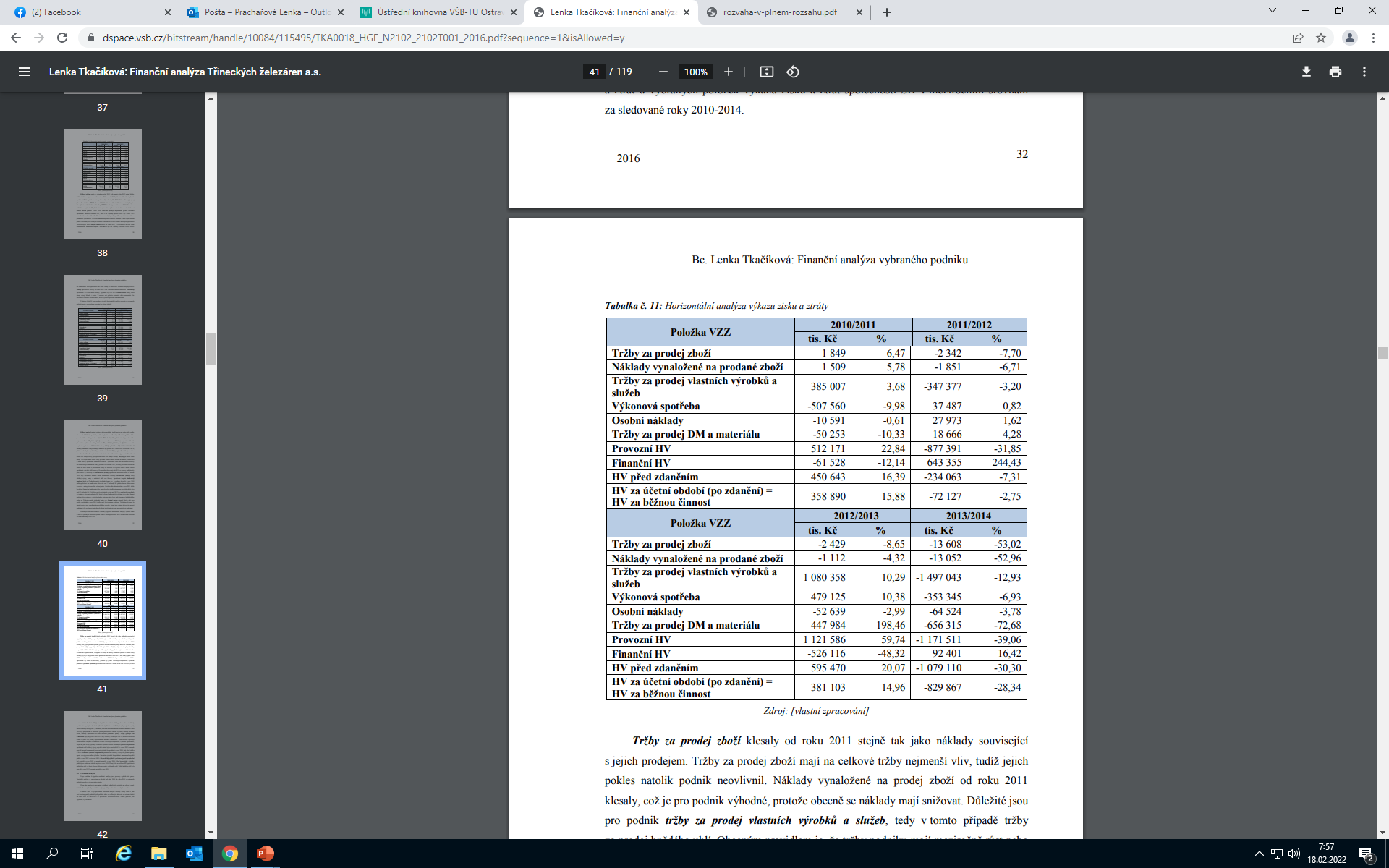 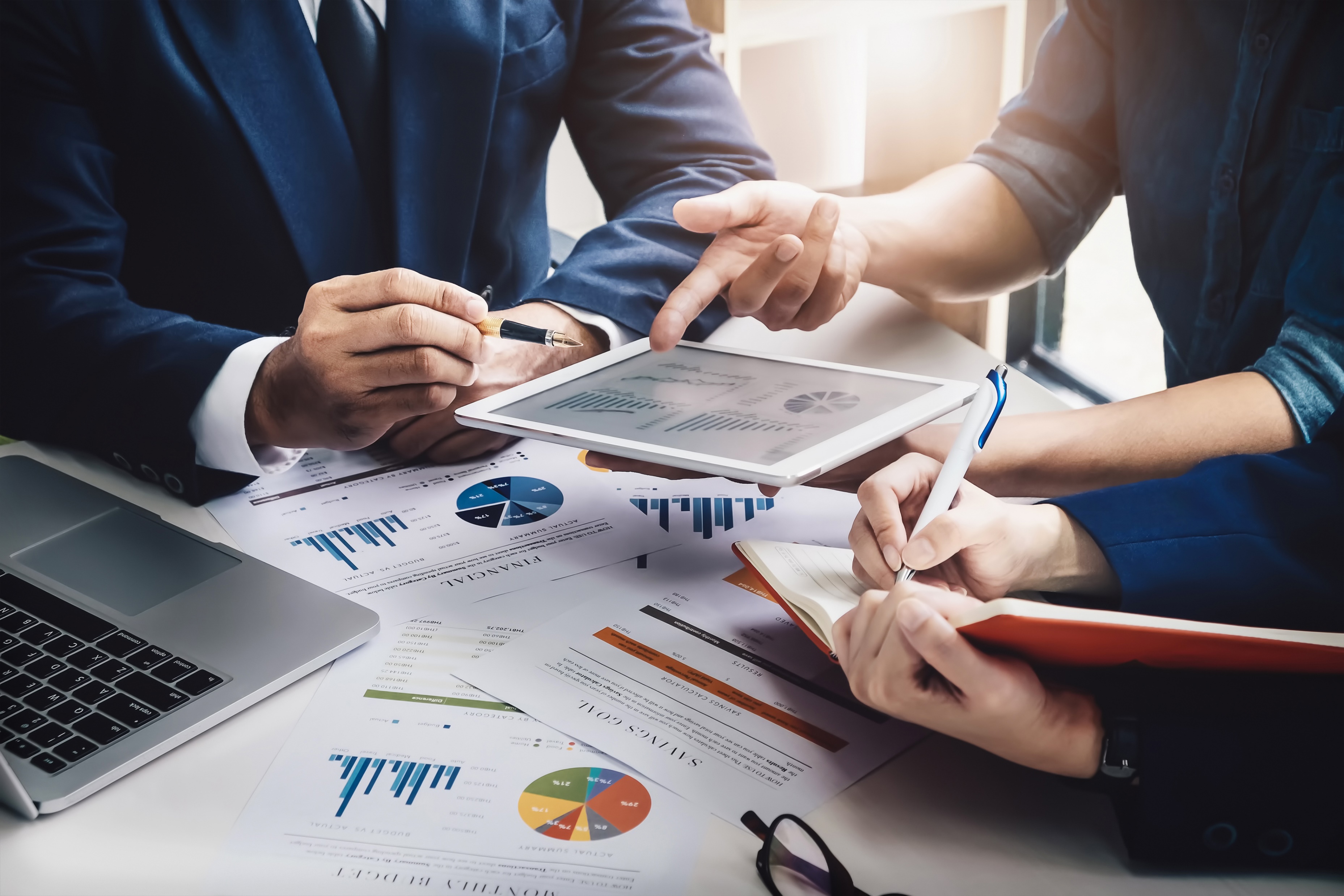 VERTIKÁLNÍ ANALÝZA
„PROCENTNÍ ROZBOR“

Porovnávají se struktura aktiv, pasiv, nákladů a výnosů podniku.
Sledují se položky po sloupcích = vertikální analýza.
Vrcholový ukazatel je vždy 100 % (např. aktiva celkem) a k němu jsou vyjádřeny ukazatele nižšího řádu, který ho však tvoří (např. stálá aktiva, oběžná aktiva, ostatní aktiva).
Používá se pro srovnání v čase (časové řady) i prostoru (podniky).
Výpočet SA např. (hodnota stálých aktiv / hodnota aktiv celkem)*100
Výpočet DHM např. (hodnota DHM/hodnota aktiv celkem)*100
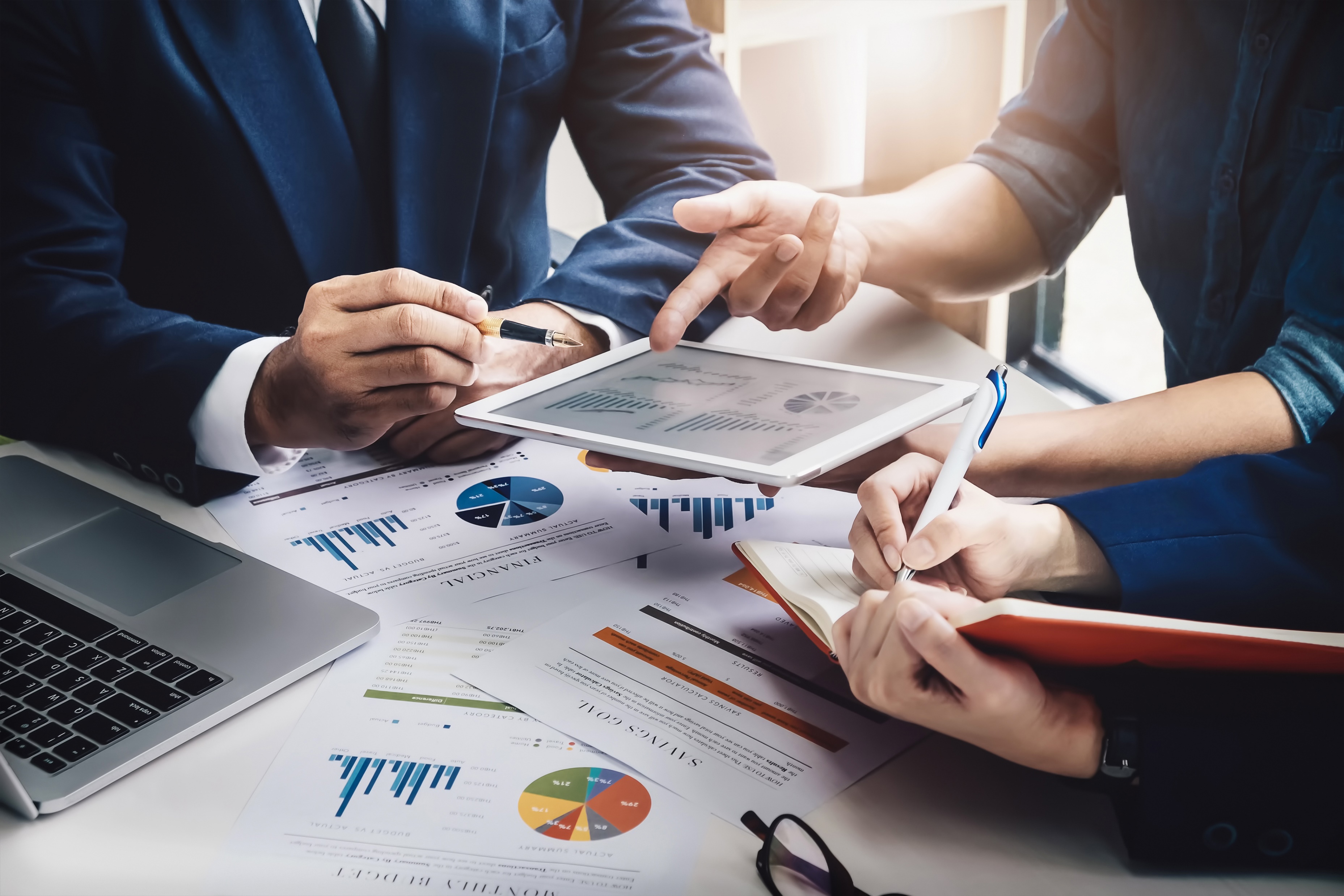 VERTIKÁLNÍ ANALÝZA ROZVAHY
Provádíme pro následující položky:
aktiva celkem (100 %)
stálá aktiva
DHM
DNM
DFM
oběžná aktiva
zásoby
pohledávky
krátkodobý finanční majetek
ostatní aktiva (časové rozlišení)
pasiva celkem (100 %)
vlastní kapitál (zdroje)
cizí kapitál (zdroje)
rezervy
závazky
ostatní kapitál (časové rozlišení)
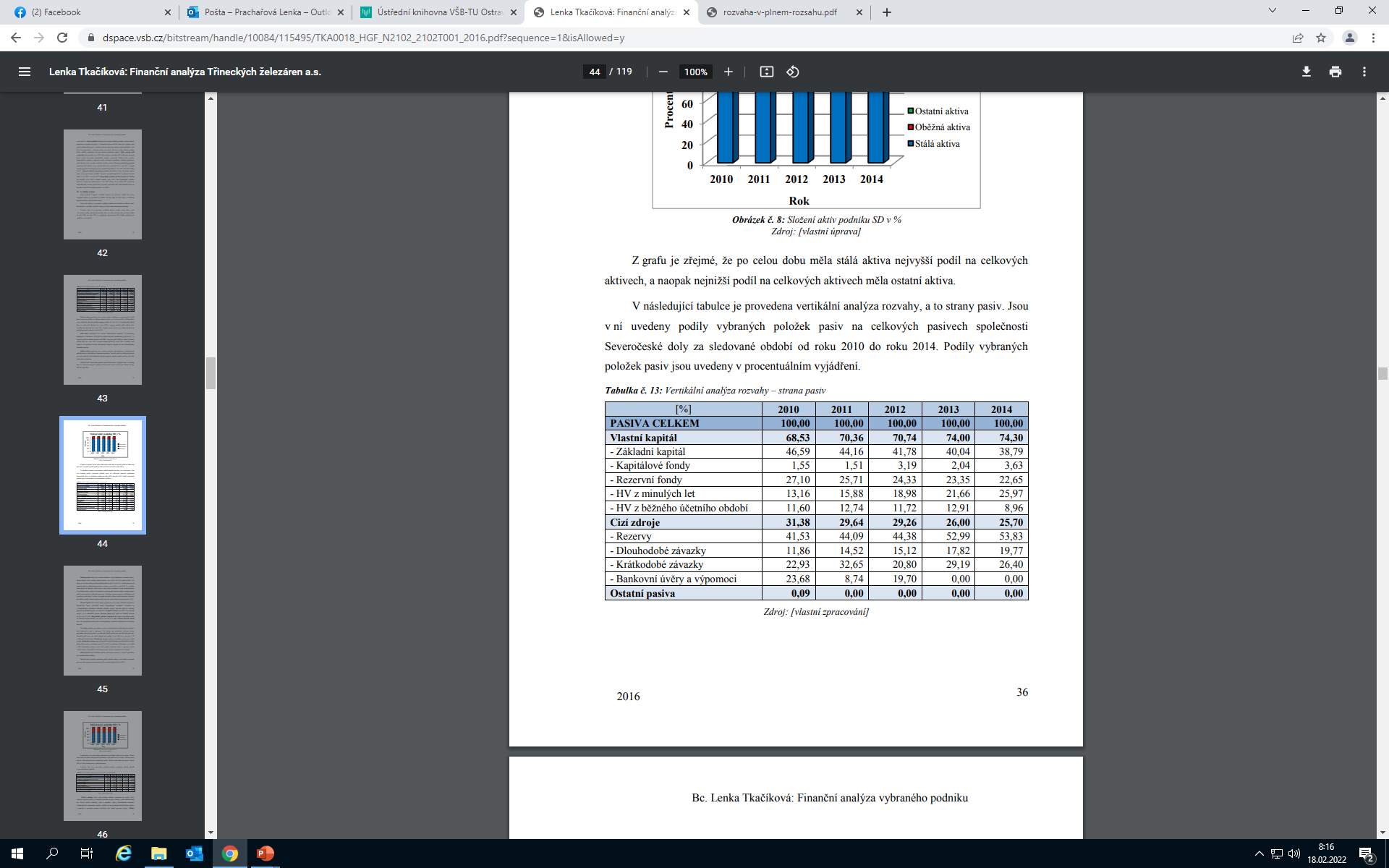 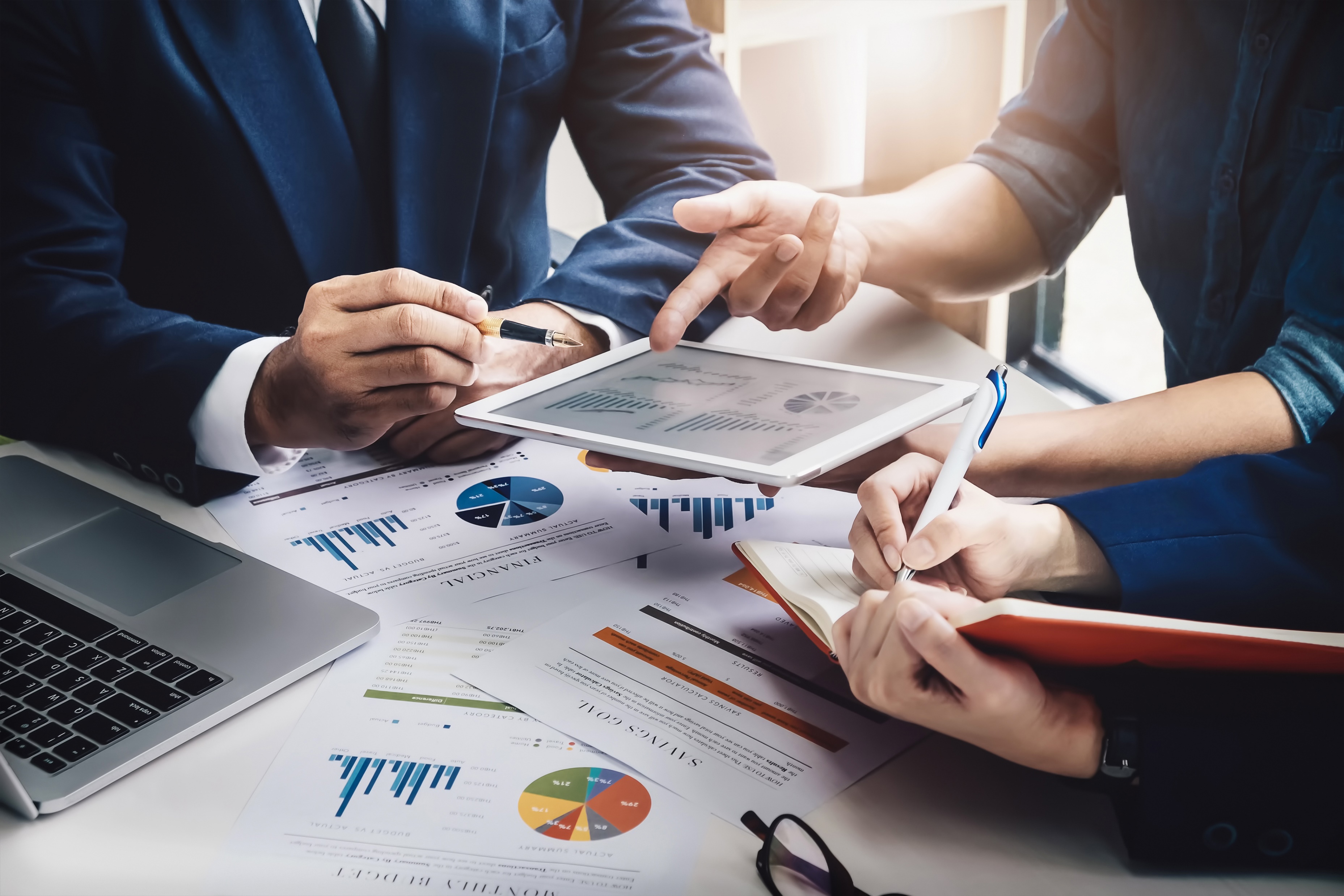 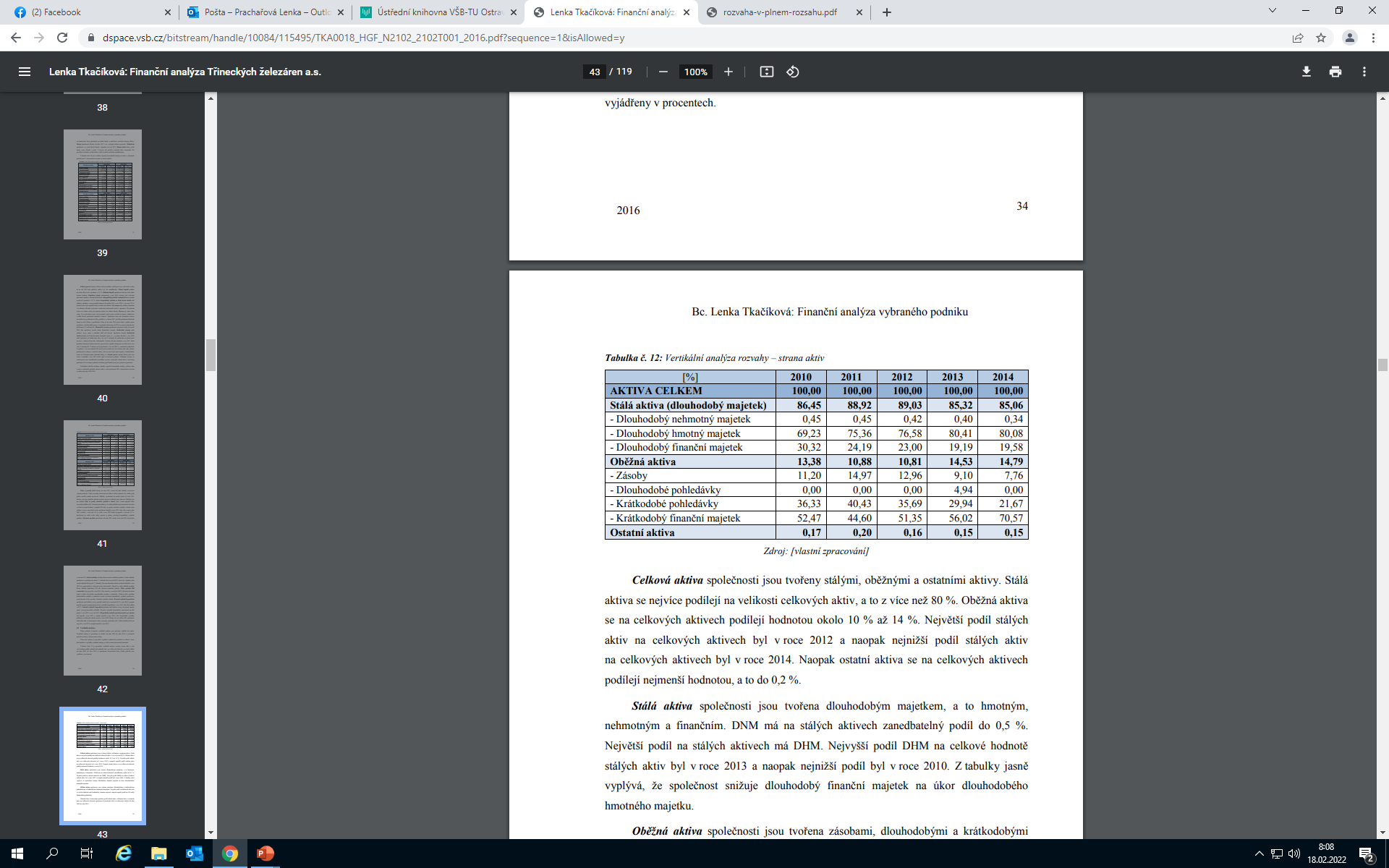 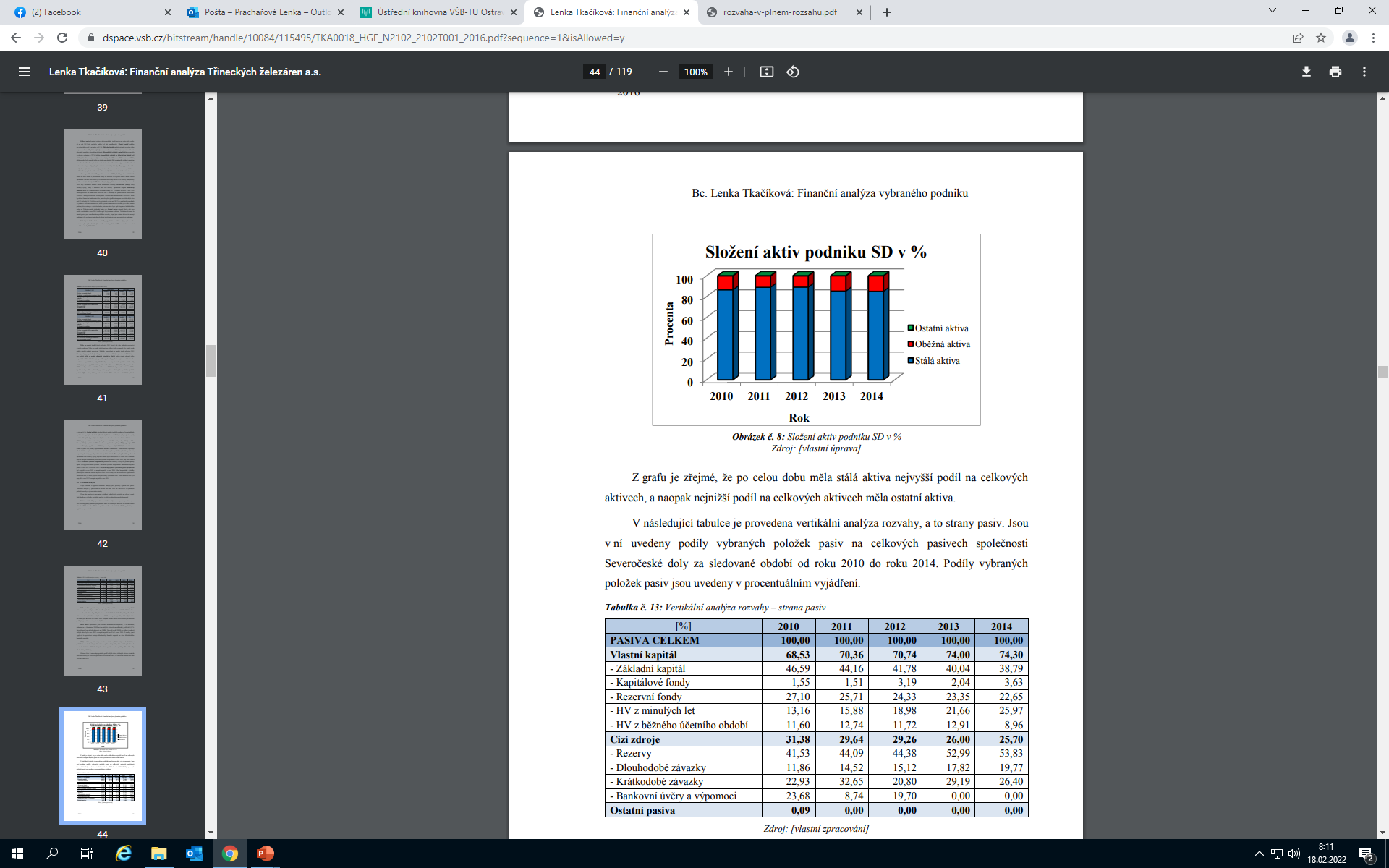 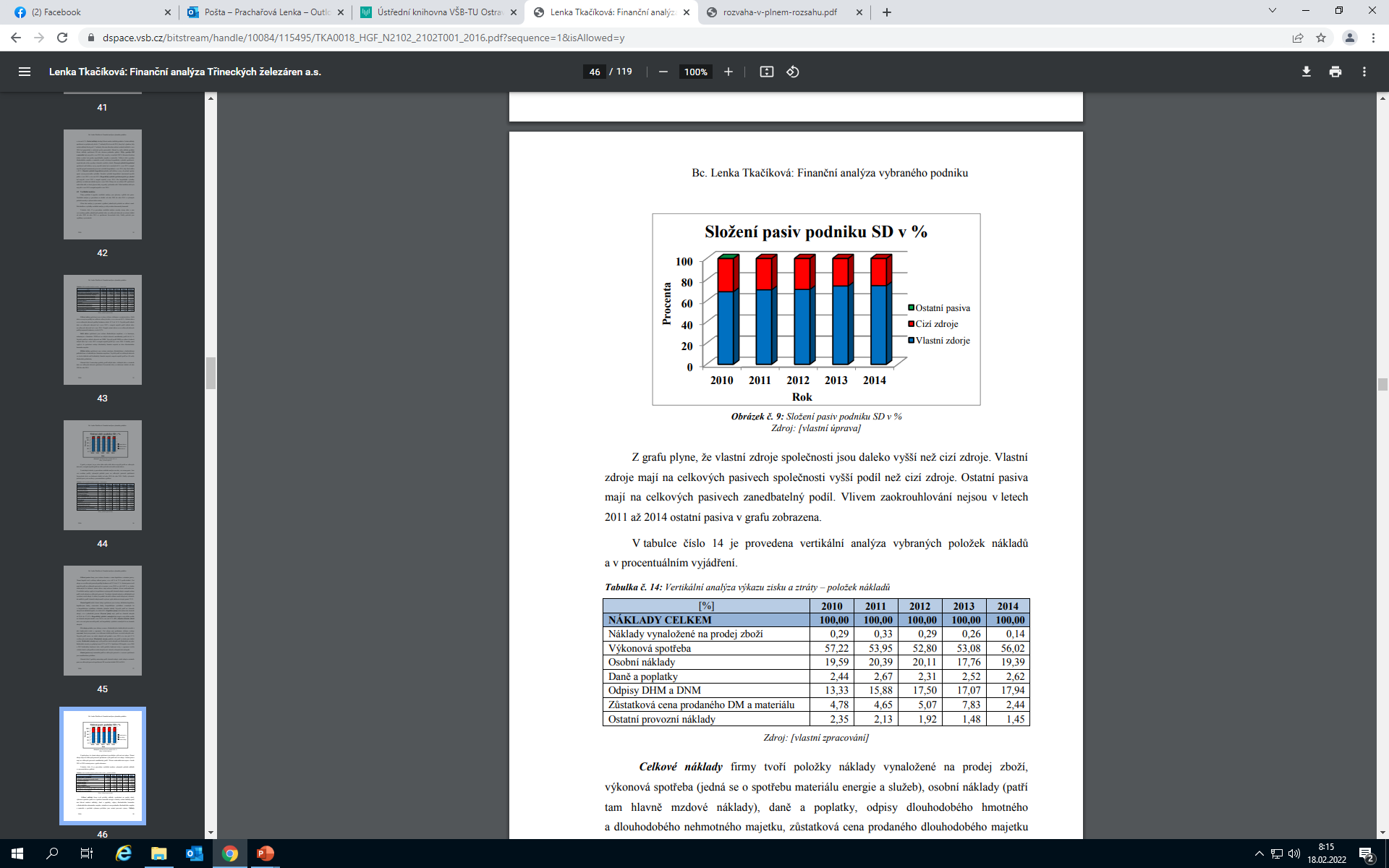 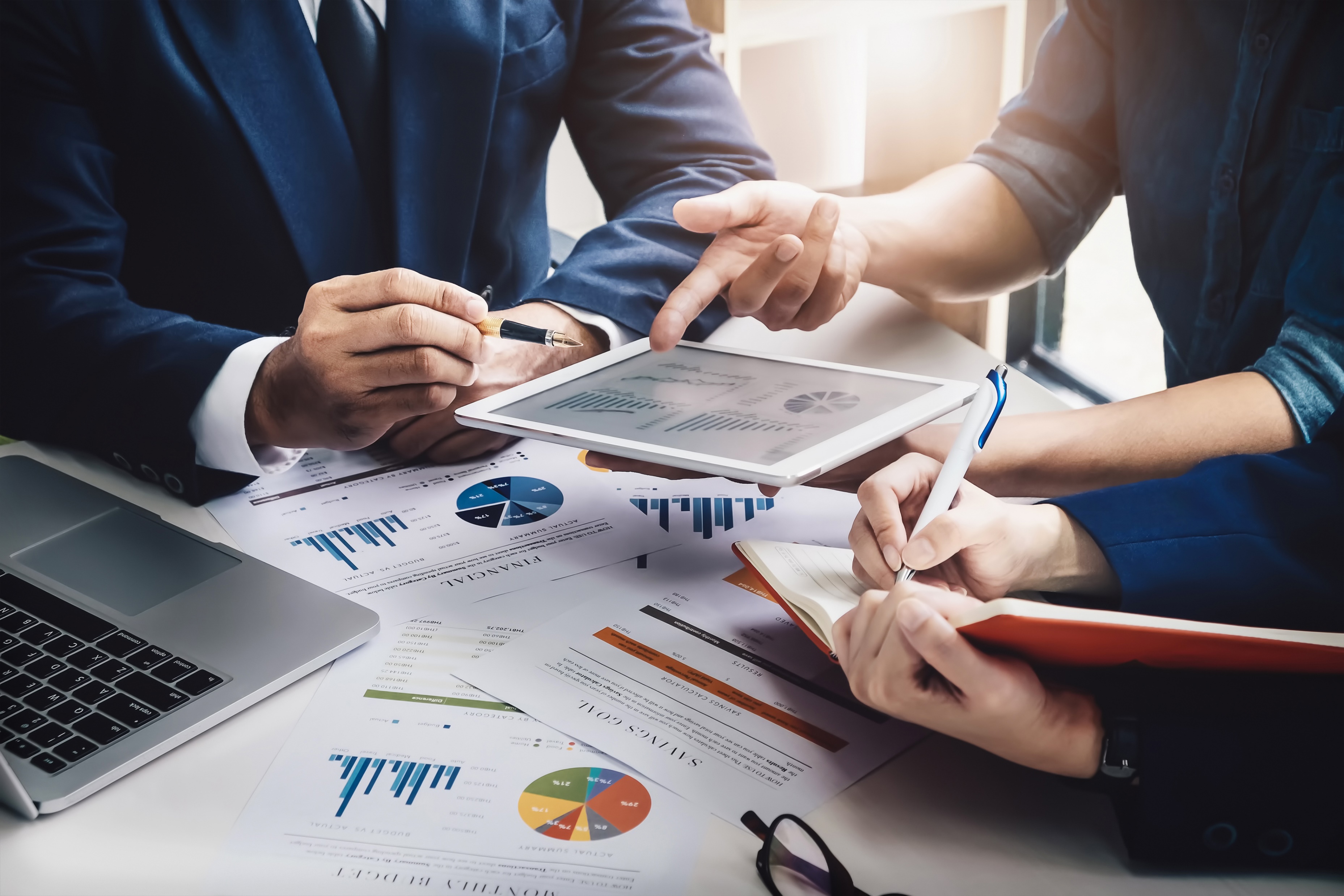 VERTIKÁLNÍ ANALÝZA VÝKAZU ZISKU A ZTRÁTY
Provádíme pro tyto položky:
výnosy (100 %)
*  Patří zde všechny výnosy a tržby označeny ve VZZ římskými číslicemi prvního řádu (tedy o I. Až po XII. dle individuální struktury výnosů podniku)
tržby za prodej zboží
výkony
tržby z prodeje DM
ostatní provozní výnosy
výnosy z prodeje DFN
výnosy z prodeje KFM
výnosové úroky
ostatní finanční výnosy
ostatní provozní výnosy
mimořádné výnosy
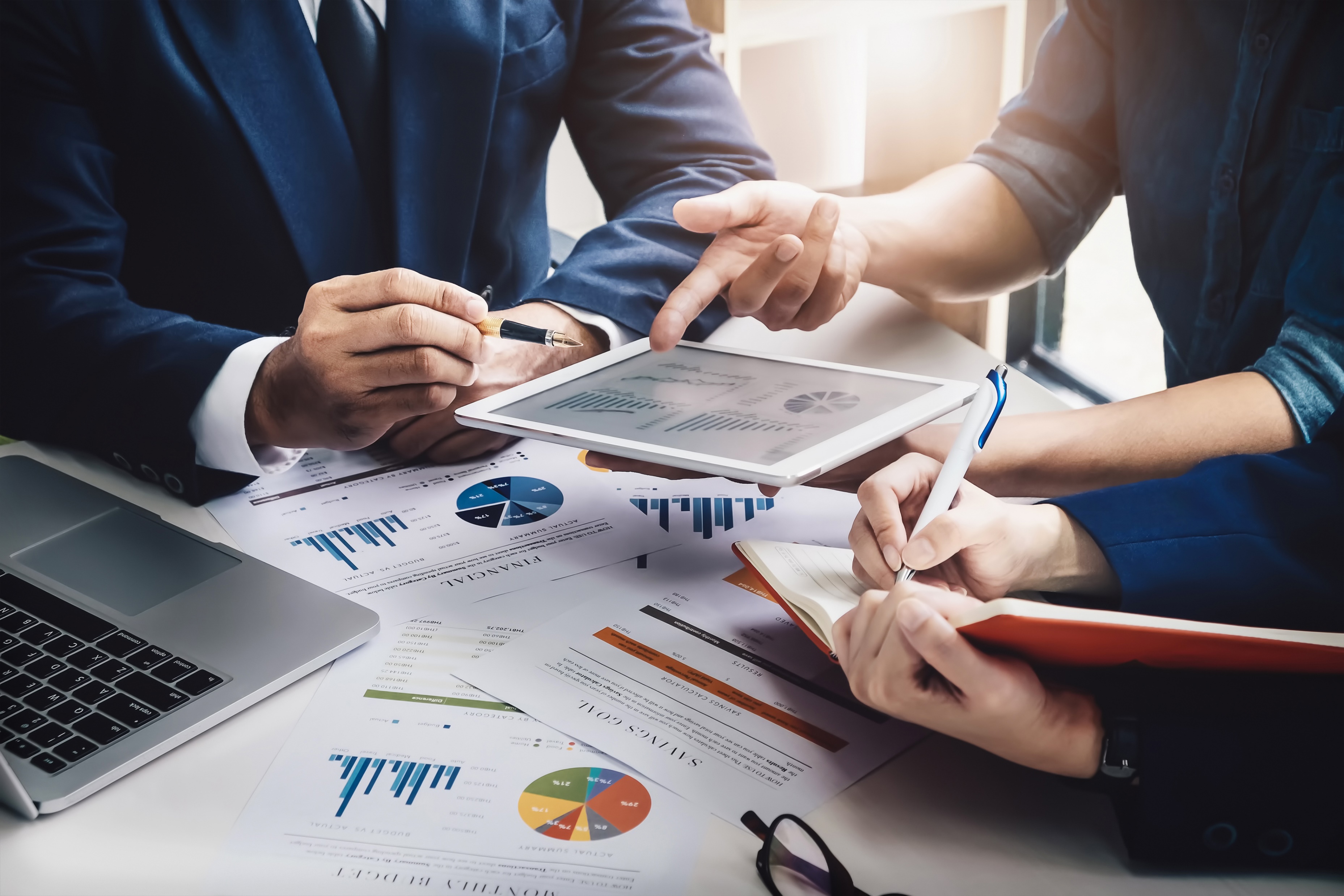 náklady (100 %)
*  Patří zde všechny náklady označeny ve VZZ písmenem prvního řádu (tedy o A. až po Q. dle individuální struktury výnosů podniku)
náklady na prodané zboží
výkonová spotřeba
osobní náklady
daně a poplatky
odpisy DHM
zůstatková cena prodaného majetku a materiálu
nákladové úroky
daň z příjmů za běžnou činnost
mimořádné náklady
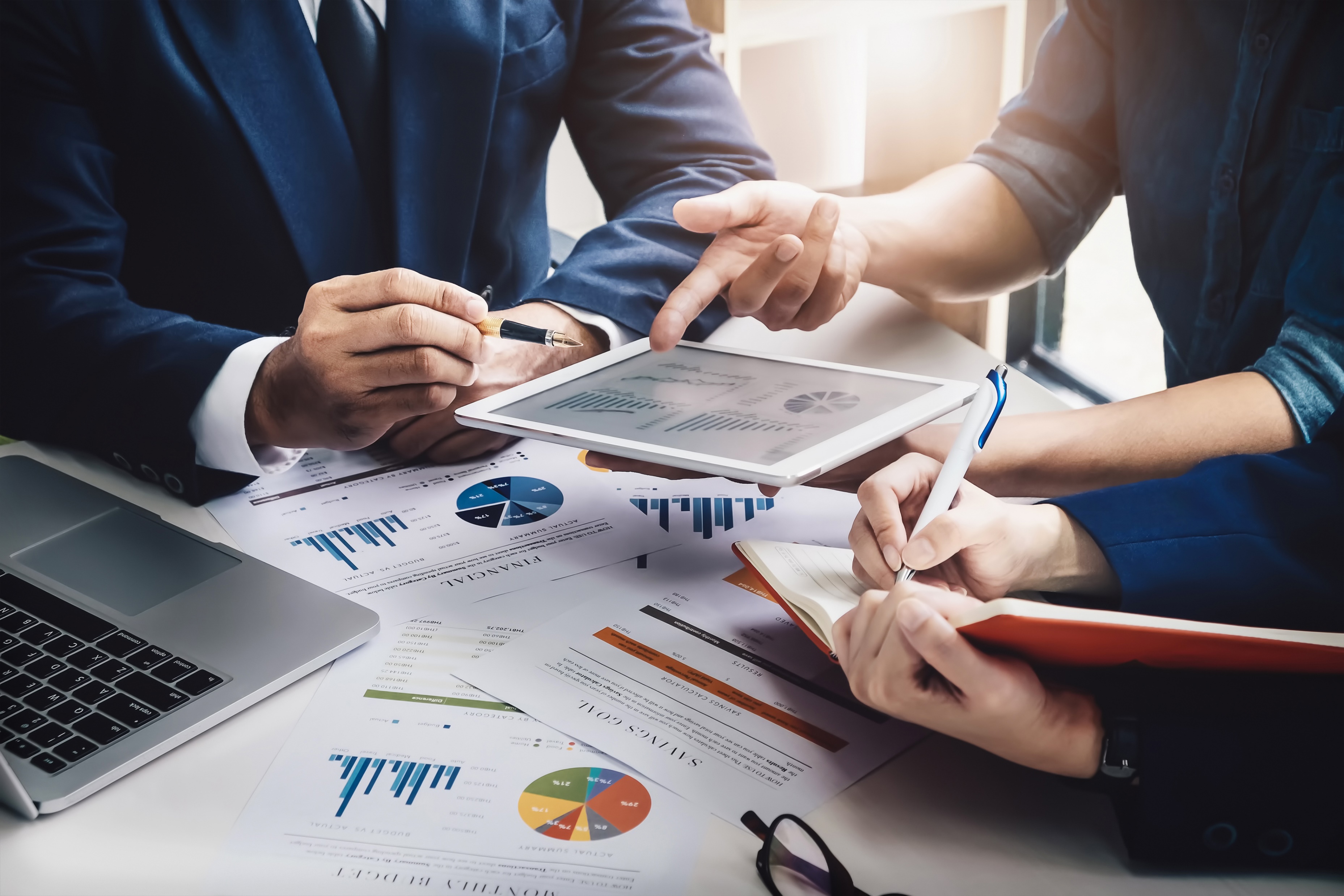 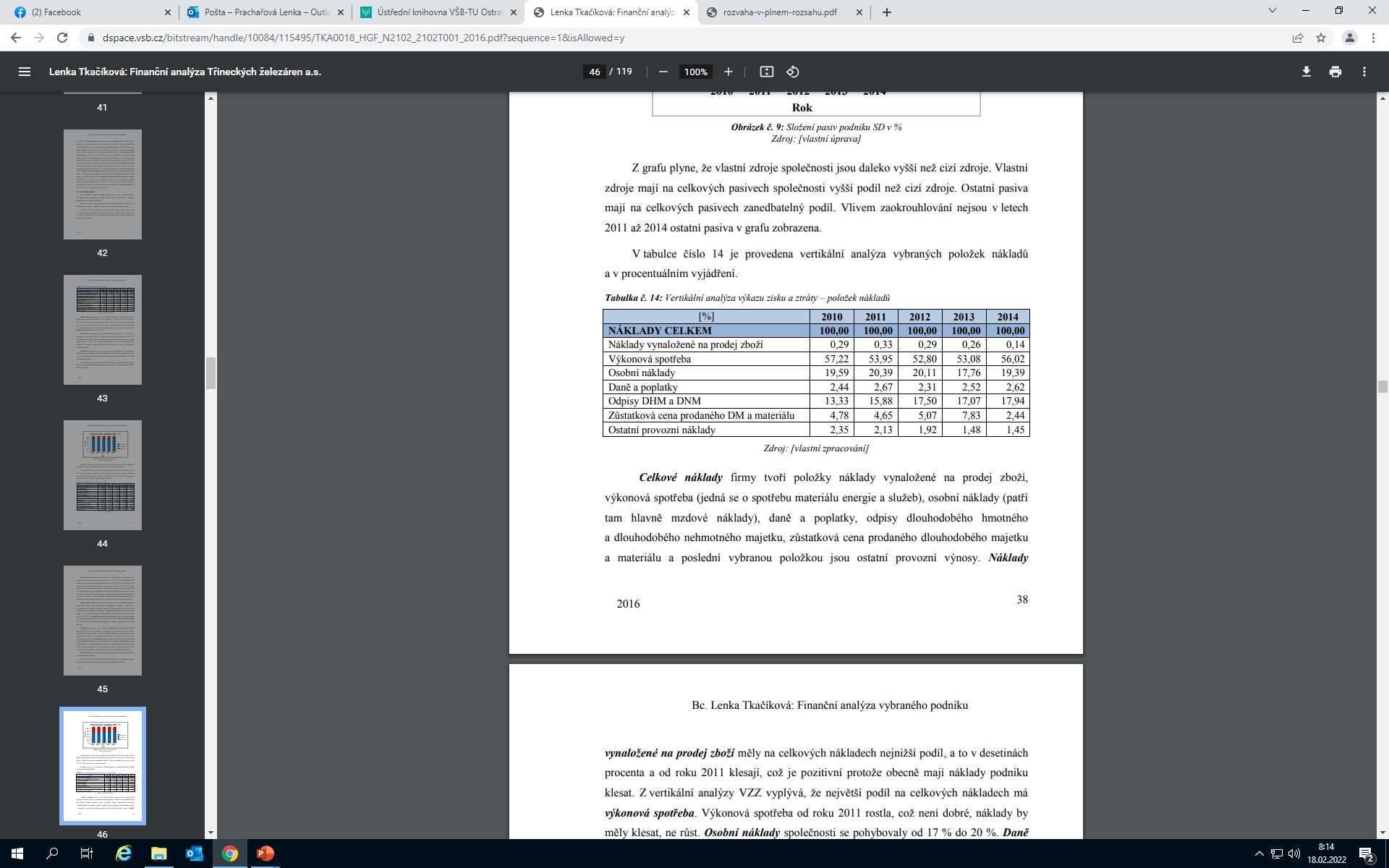 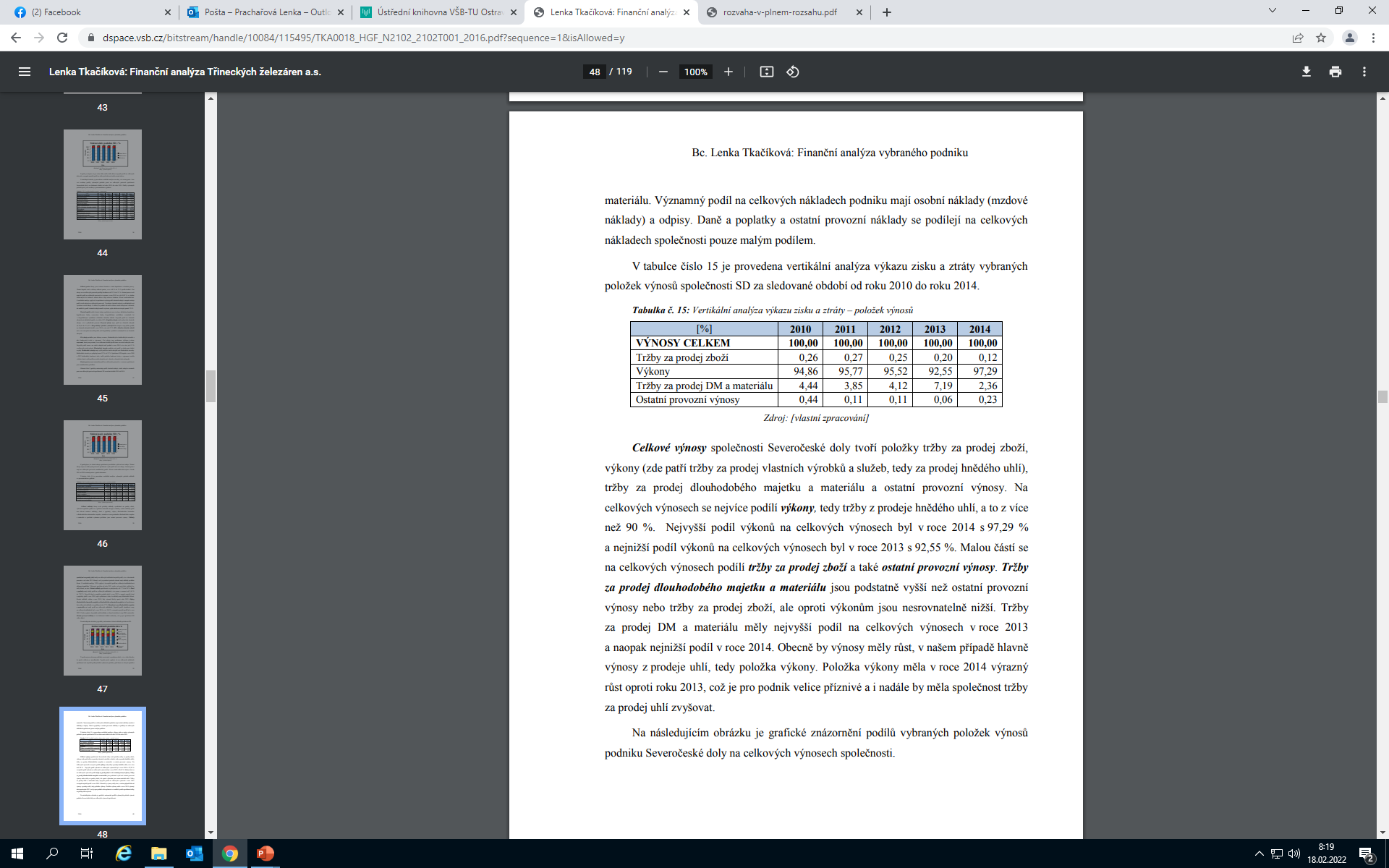 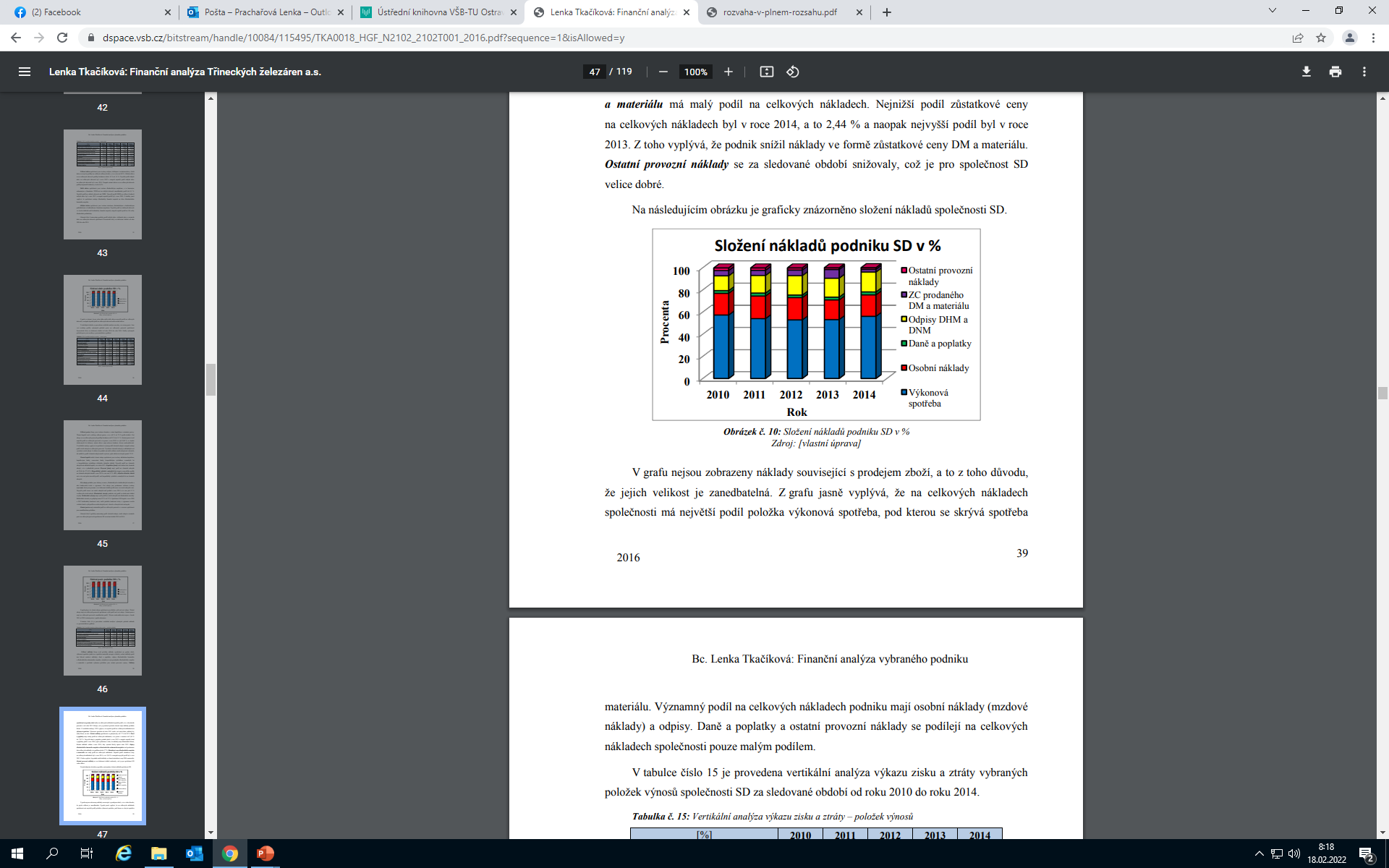 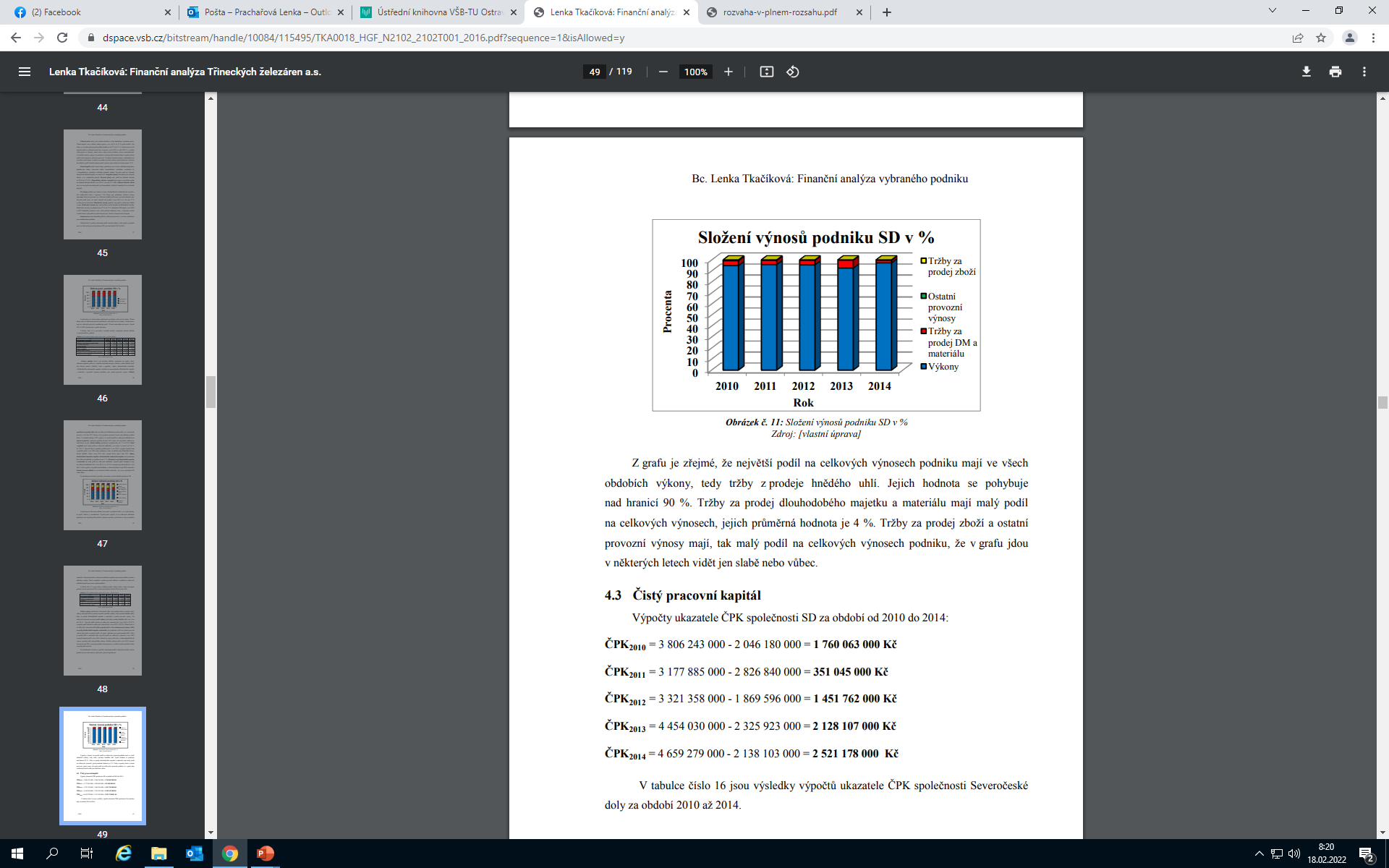